The Chronicles of Narnia
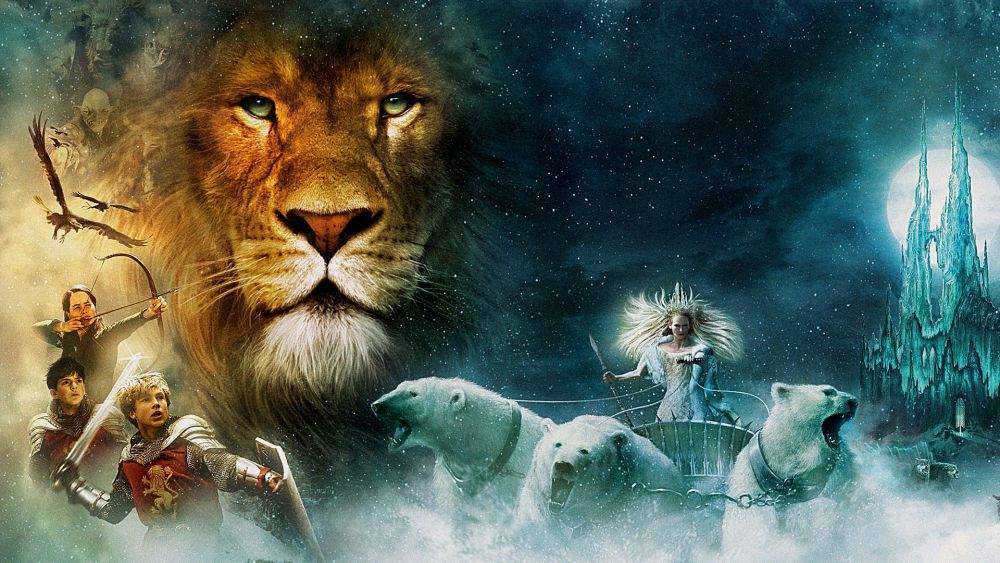 The Lion, the Witch
and the Wardrobe
An allegorical study on the fall and redemption of man
November 7th and 14th 
2:35 – 3-45PM
Room 272
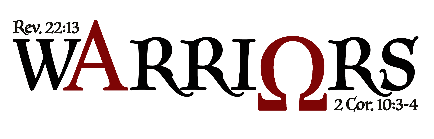